филиал Муниципального бюджетного дошкольного образовательного учреждения - детского сада комбинированного вида "Надежда" детский сад №440.
Музей 
«Заводские истории»
Выполнили:
 воспитатель Подгорбунских Наталья ГенндадьевнаРодители и воспитанники старшей группы
Цель:
	Повысить интерес детей к предмету выставки, а через него совершенствовать патриотическое и нравственное воспитание.
Задачи :
Формирование у подрастающего поколения активного интереса к знаковым событиям истории города Екатеринбурга и Свердловской области;
Развитие творческих способностей подрастающего поколения и педагогов;
Представление практической значимости использования «музейной педагогики», как инновационной технологии
Актуальность:
	Представить и сохранить культурное наследие, играющее важную роль в духовно-нравственном и патриотическом воспитании детей.
Закрытое выставочное пространство
Разделы выставки:
Истории основ города Екатеринбурга;
Знакомство с творчеством Павла Петровича Бажова;
Заводские истории:
Возникновение завода «Ювелиры Урала»
Уральский завод гражданской авиации(УЗГА)
Каслинское литье
Истории основ города Екатеринбурга
Знакомство с творчеством Павла Петровича Бажова
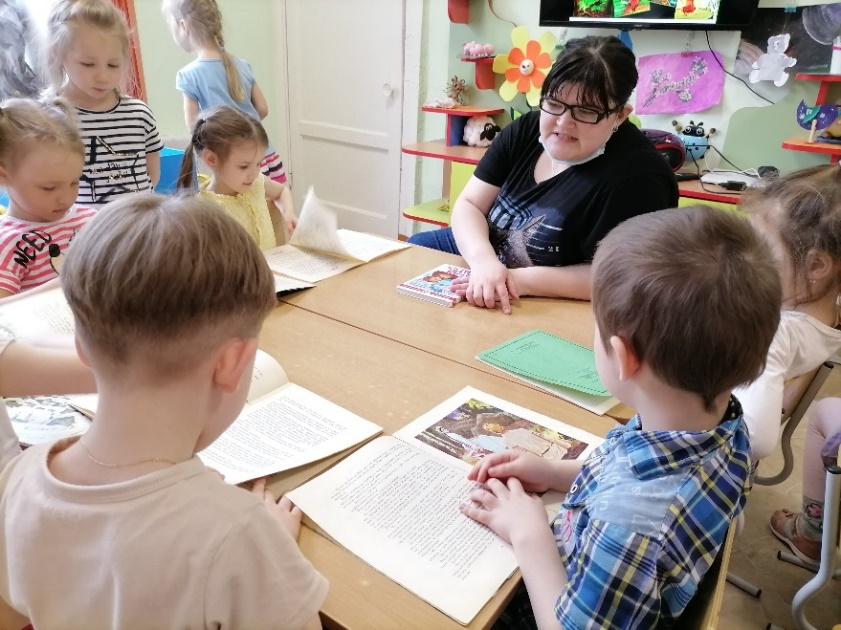 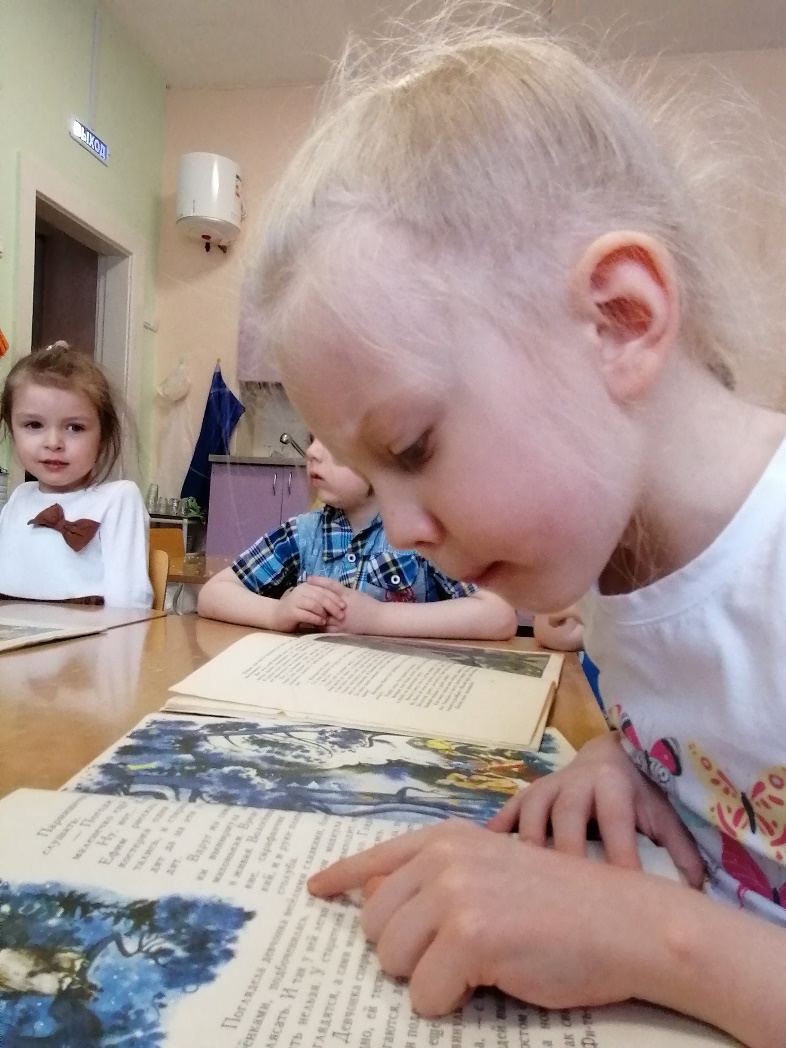 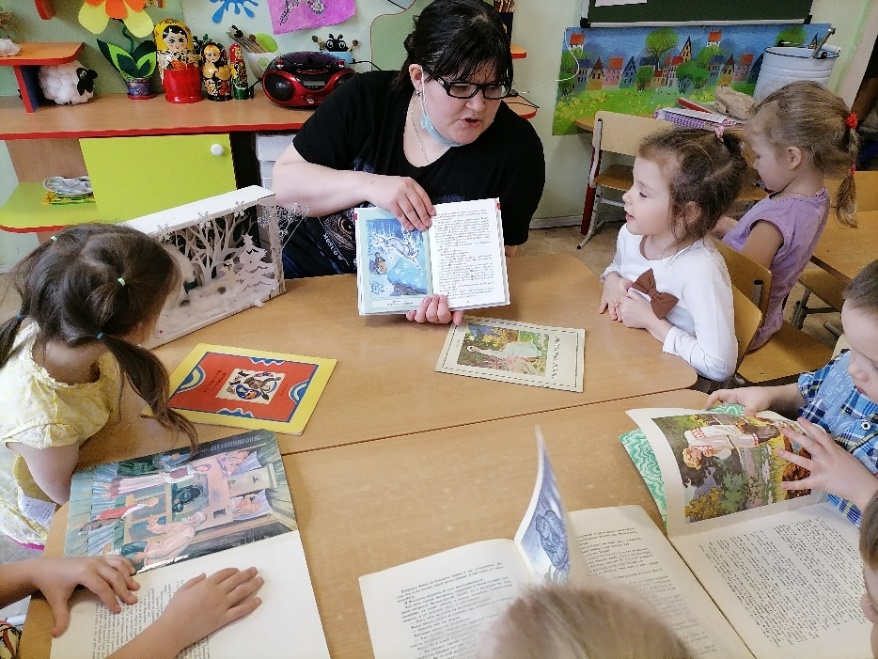 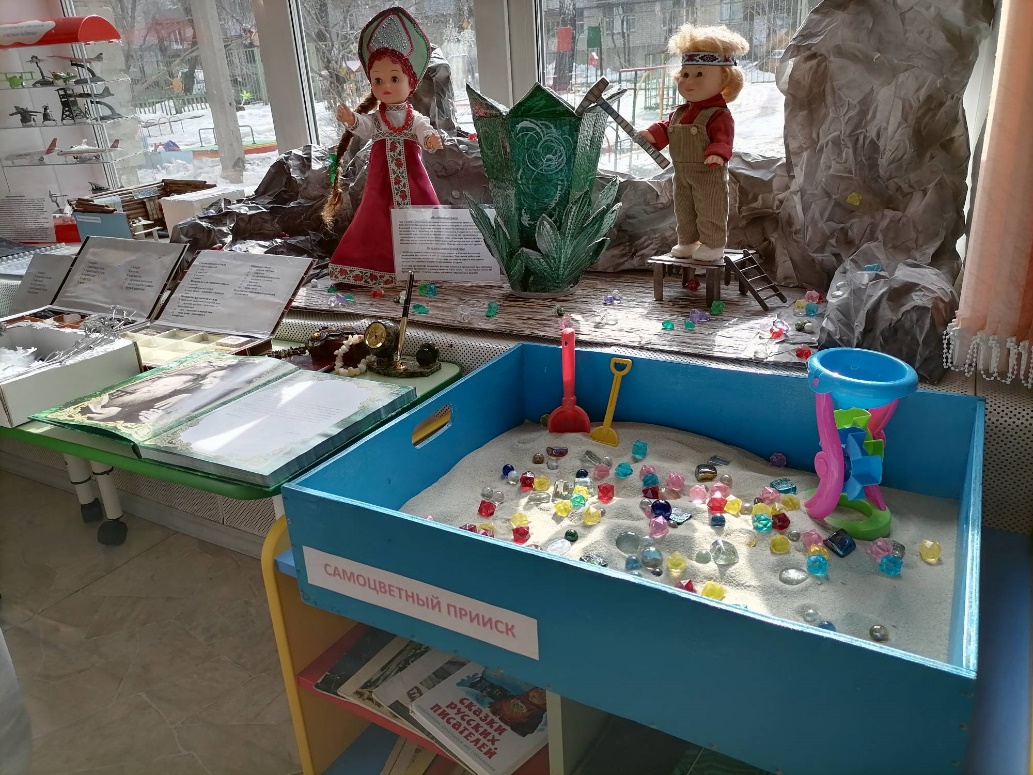 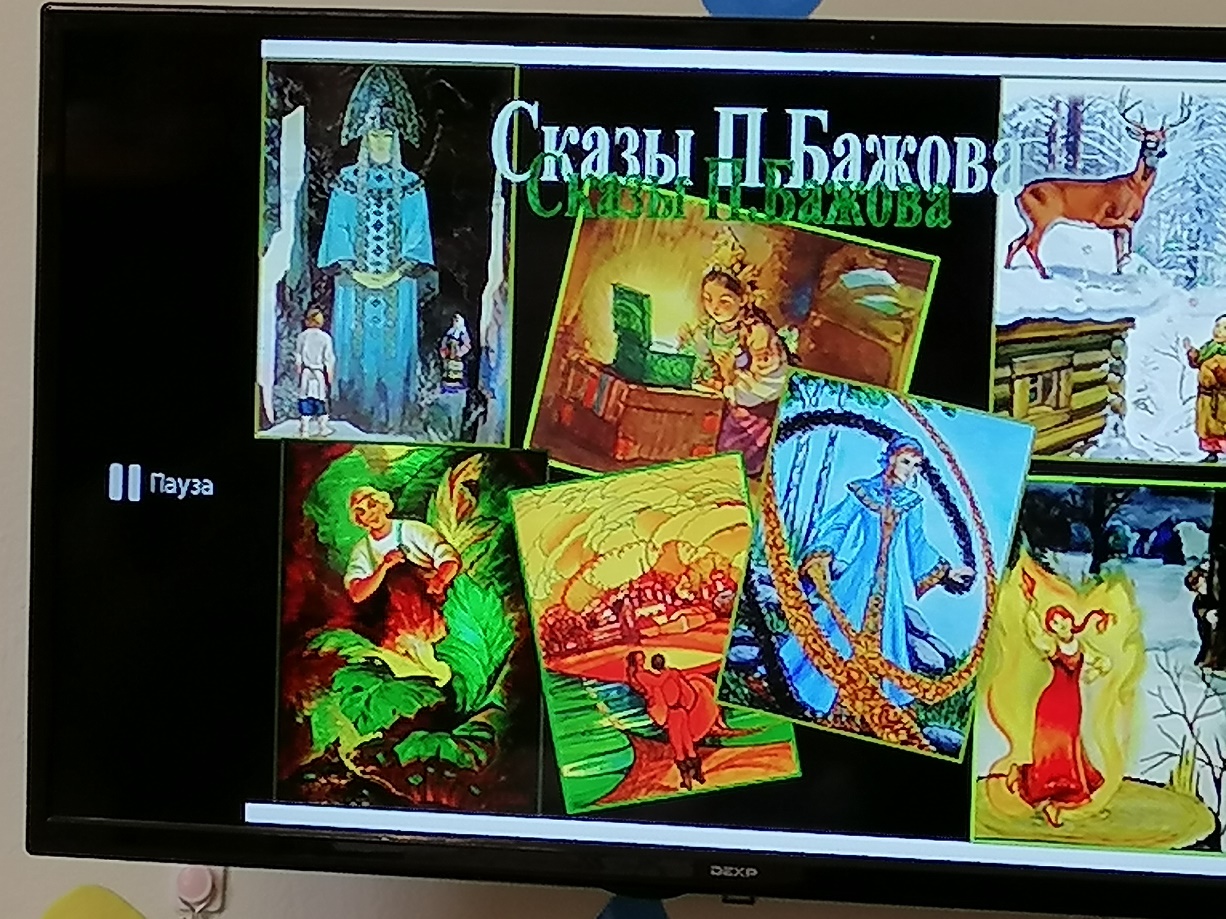 Заводские истории:Возникновение завода «Ювелиры Урала»
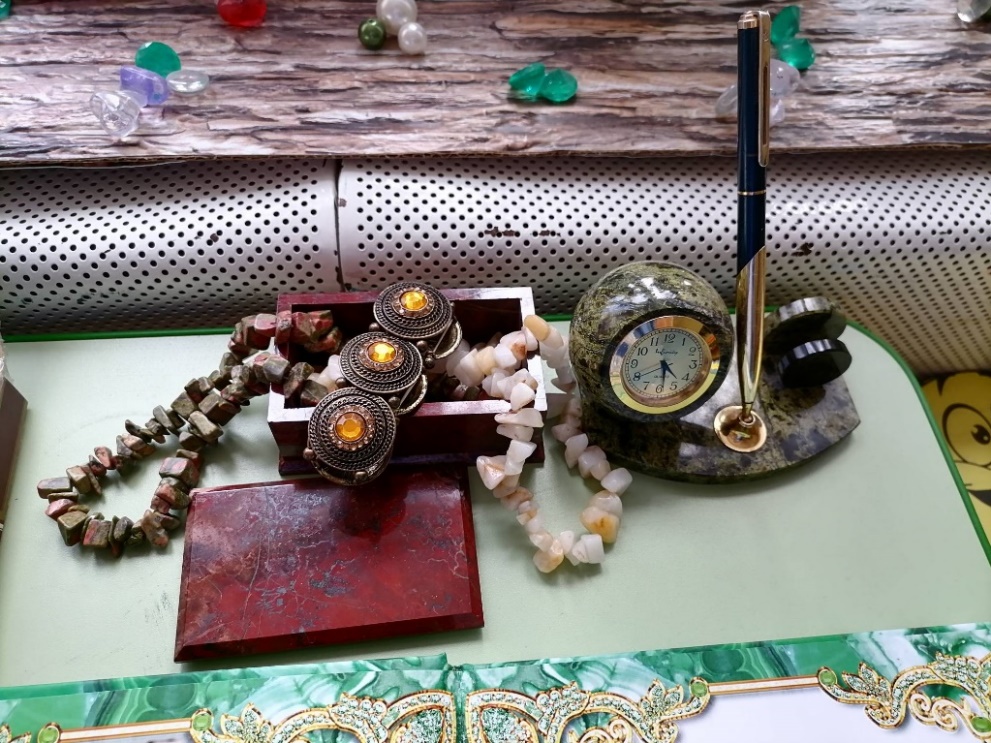 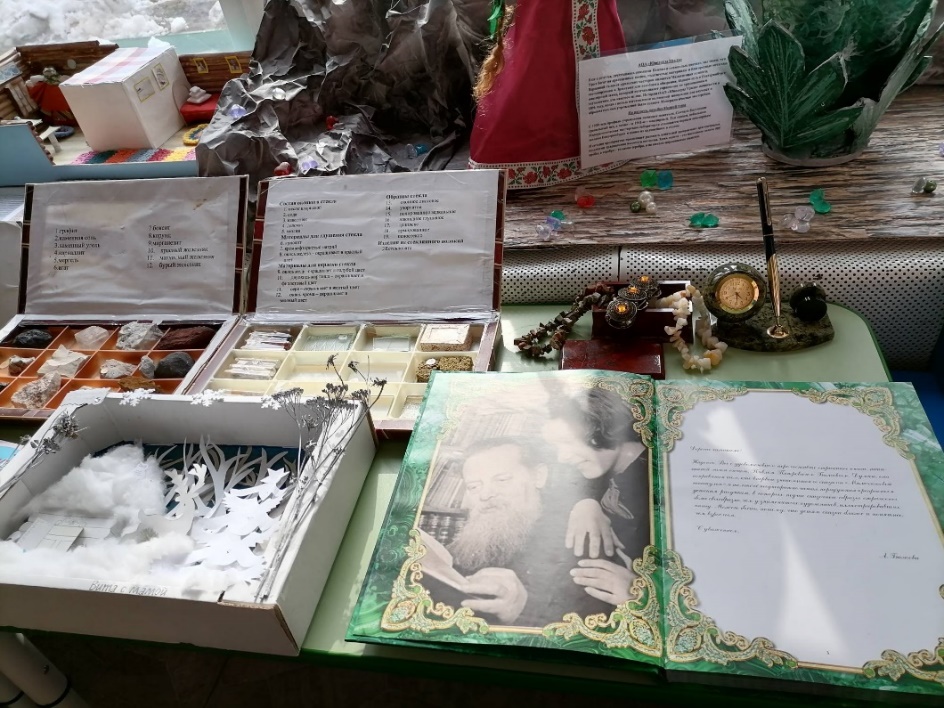 Уральский завод гражданской авиации(УЗГА)
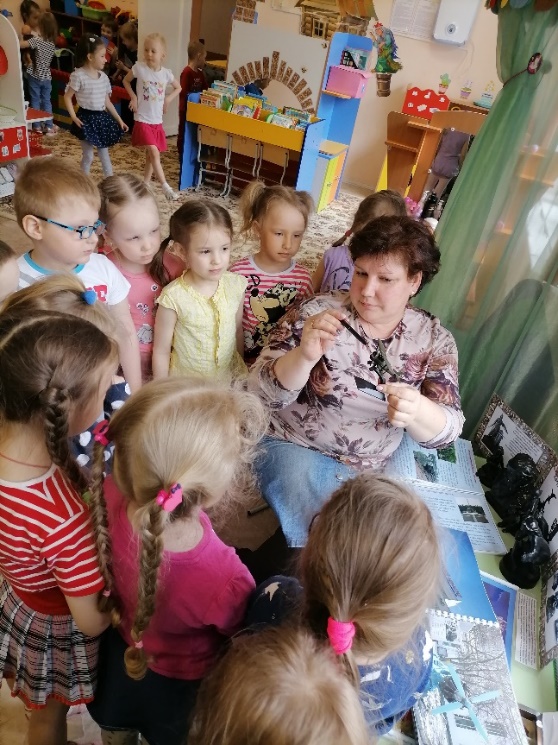 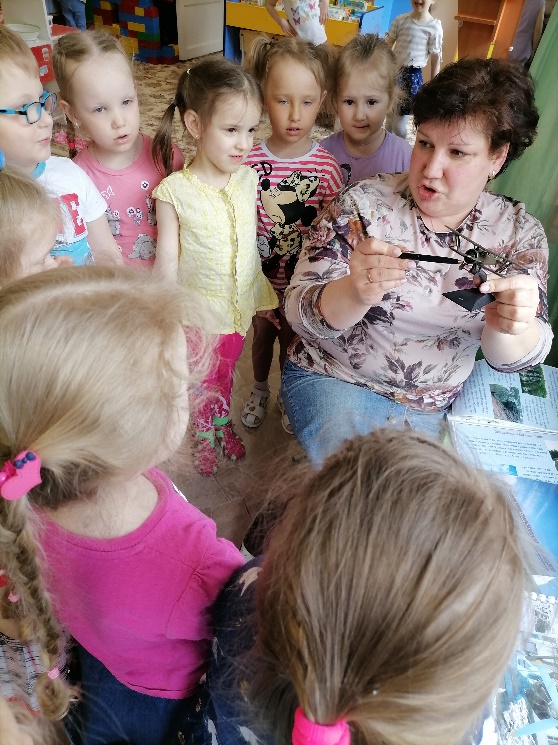 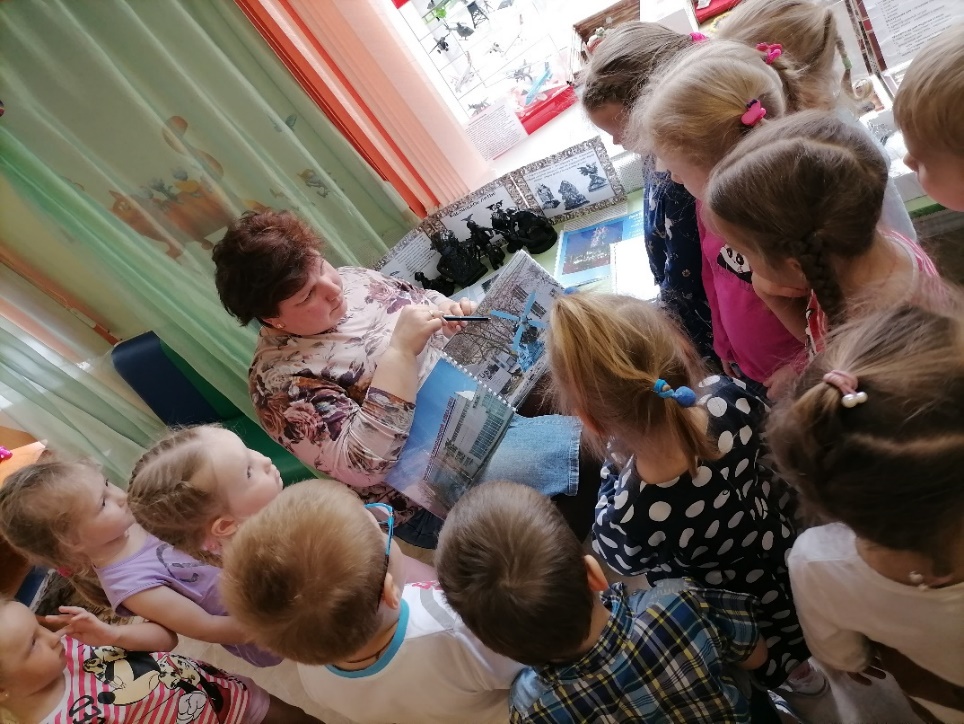 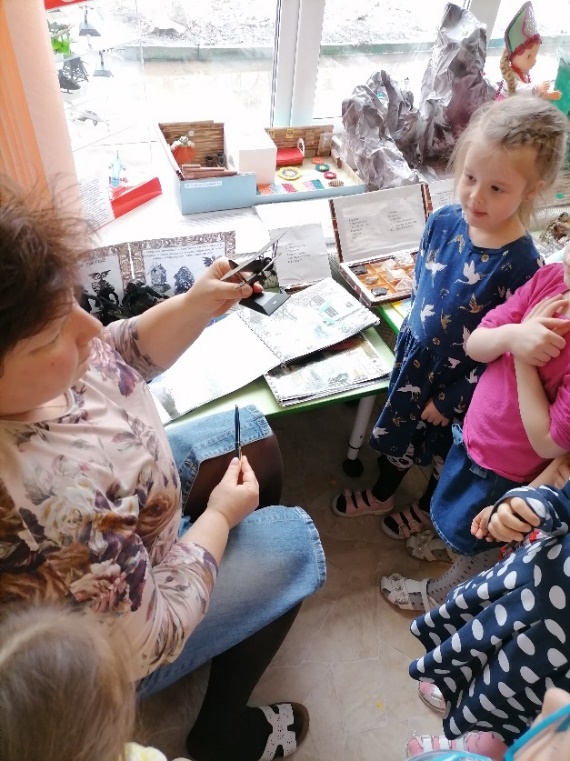 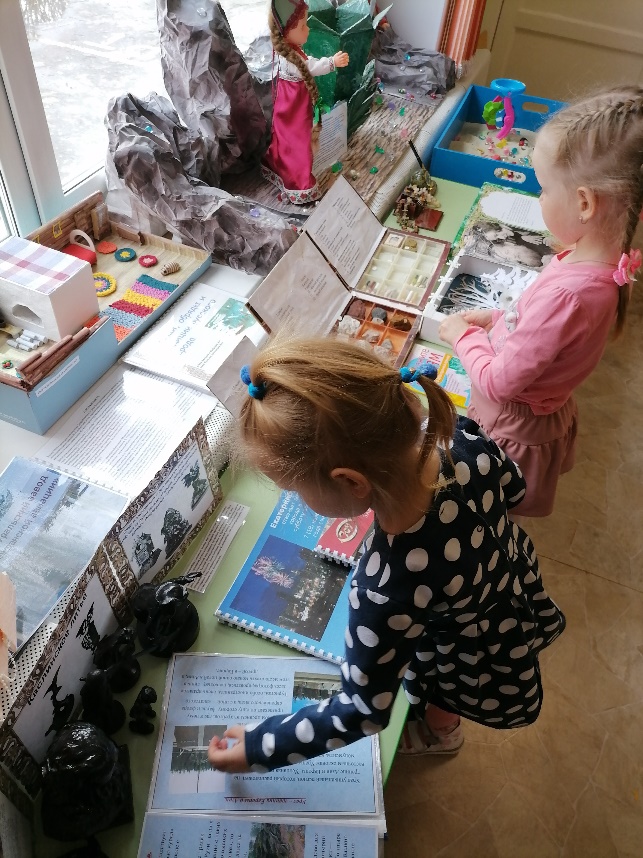 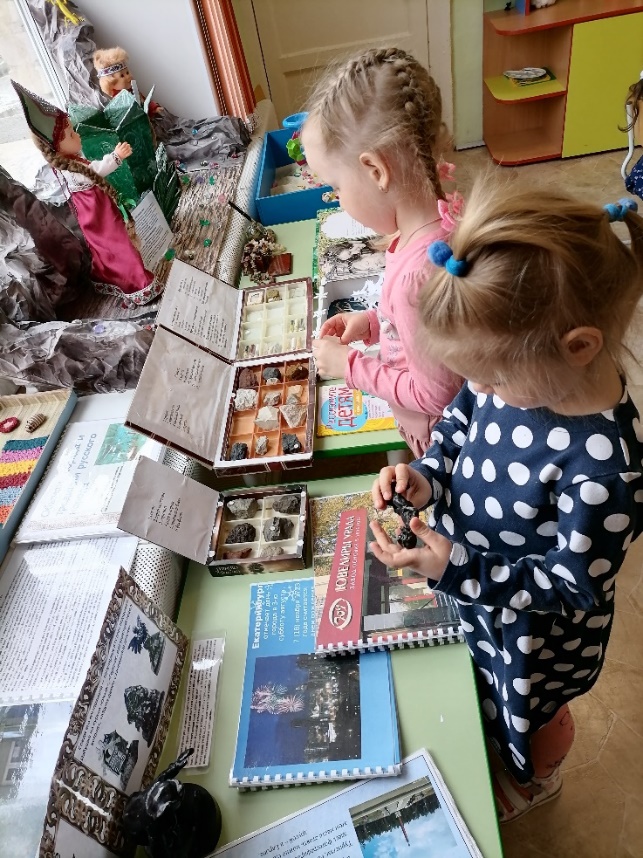 Каслинское литье
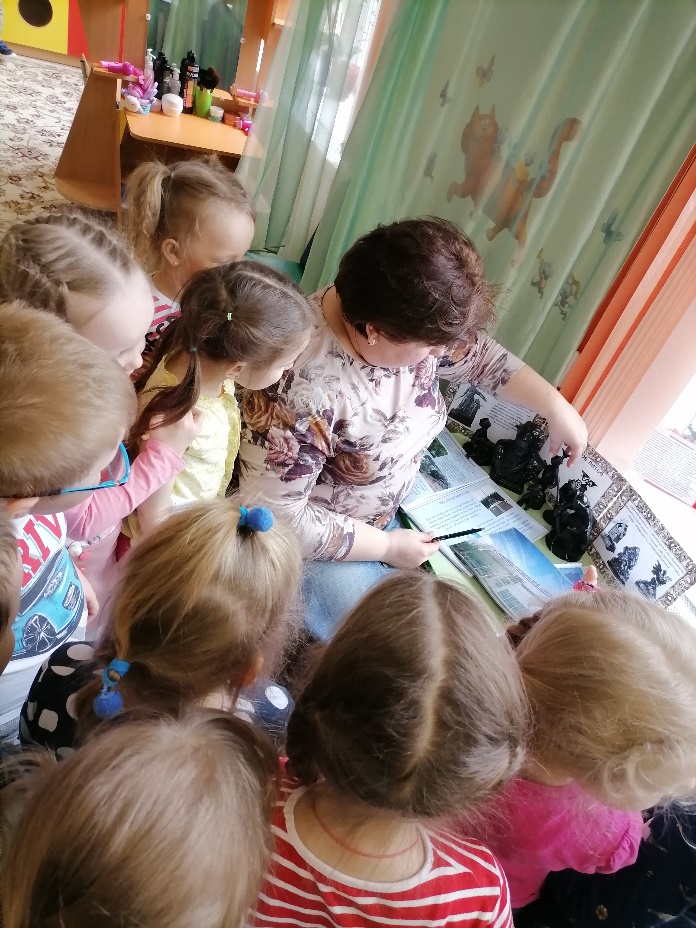 Дальнейшее развитие и использование выставки
Продолжить формировать у подрастающего  поколения интерес к знаковым событиям в истории родного города , области и страны;
Продолжить развивать творческие способности подрастающего поколения и педагогов;
Продолжать использовать «музейную педагогику» как  инновационную технологию;
Продолжить организационную работу по созданию условий взаимодействия сотрудников детского сада с родителями и детьми.
Результат работы:
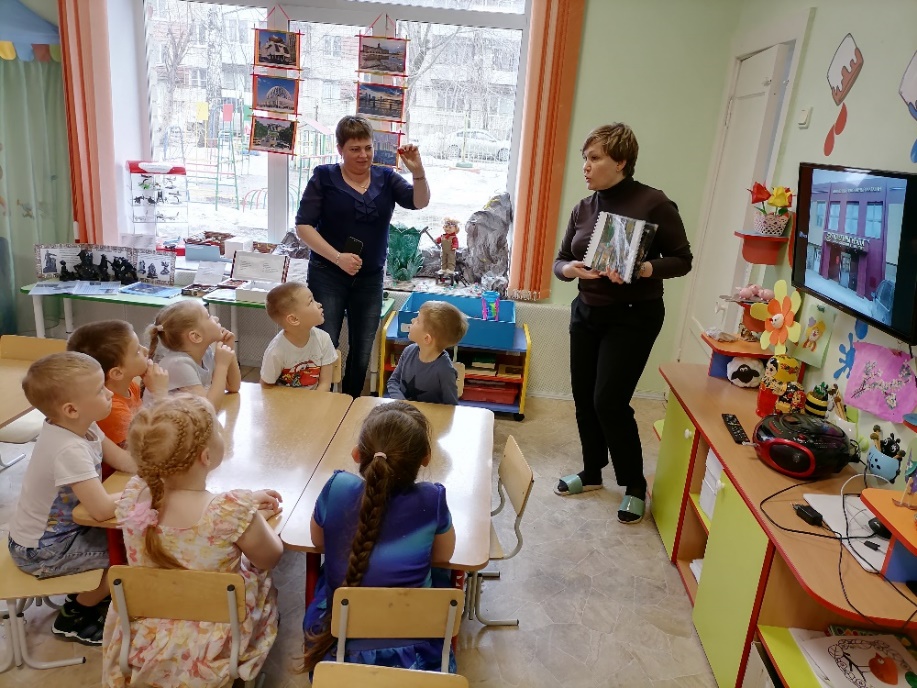 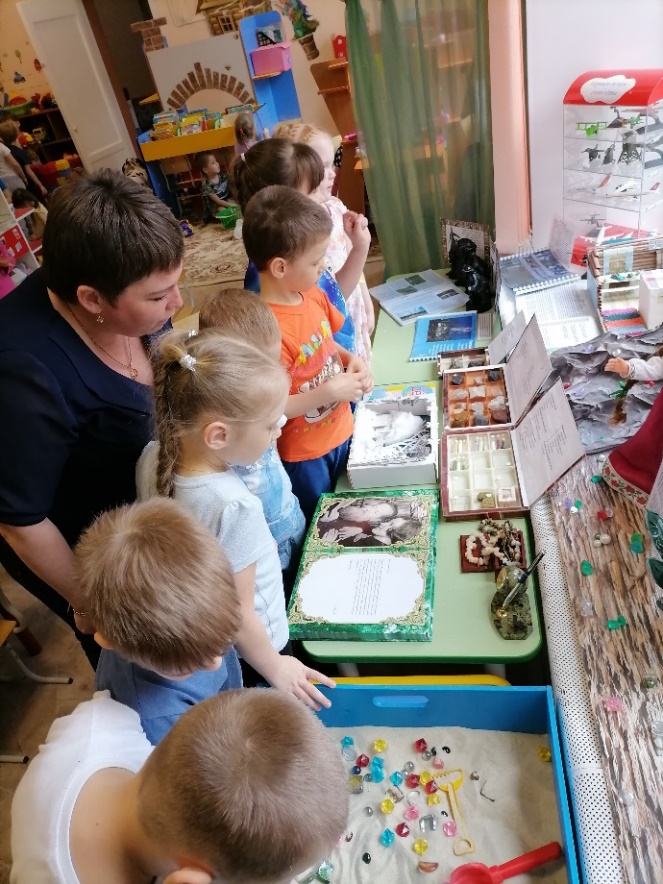 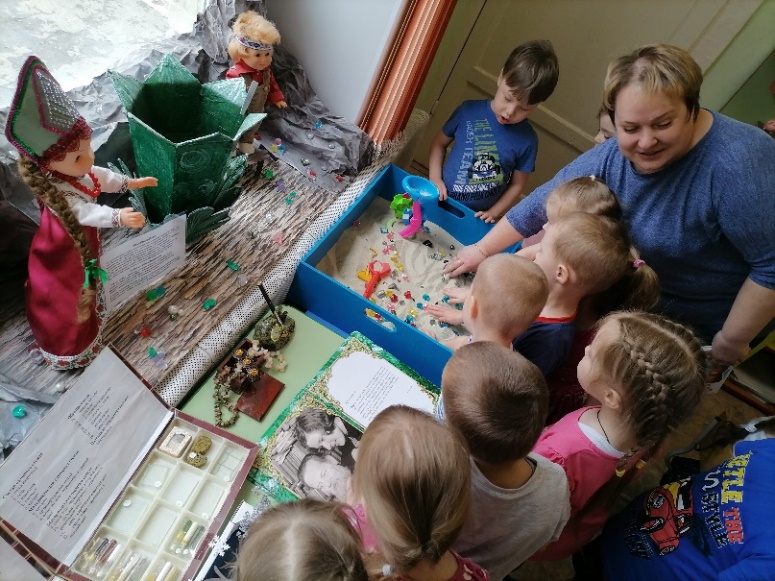 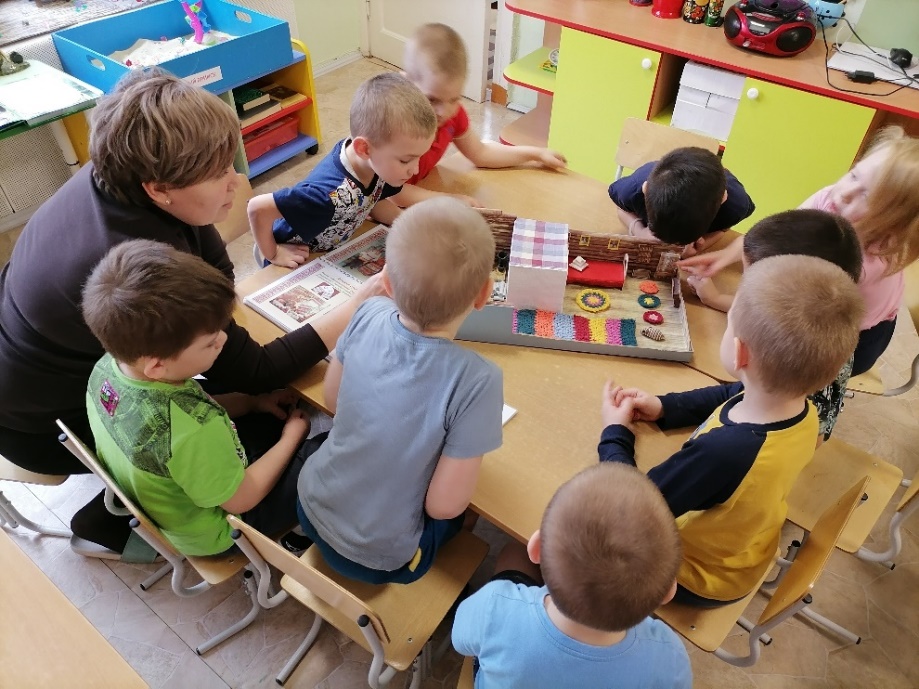 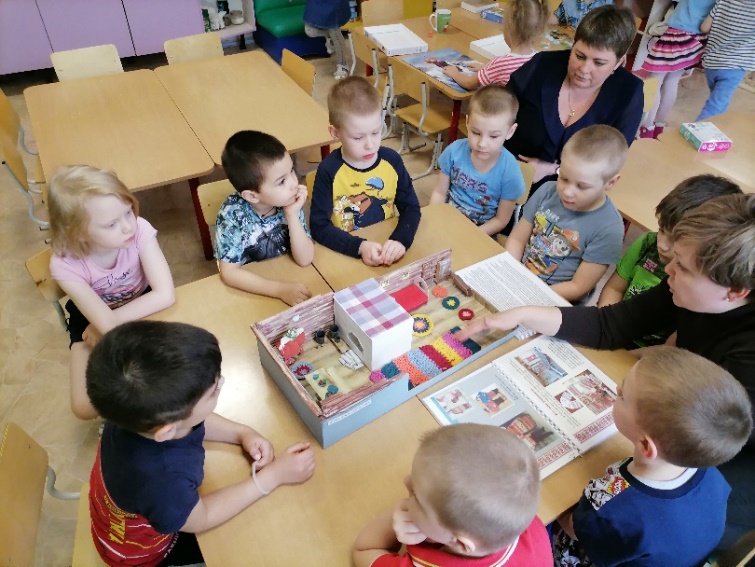 Вывод:
Посредством музейной работы повышен интерес детей к предмету выставки , а через него освоению культурных ценностей , познавательной  информации и совершенствование патриотического и нравственного воспитания детей.
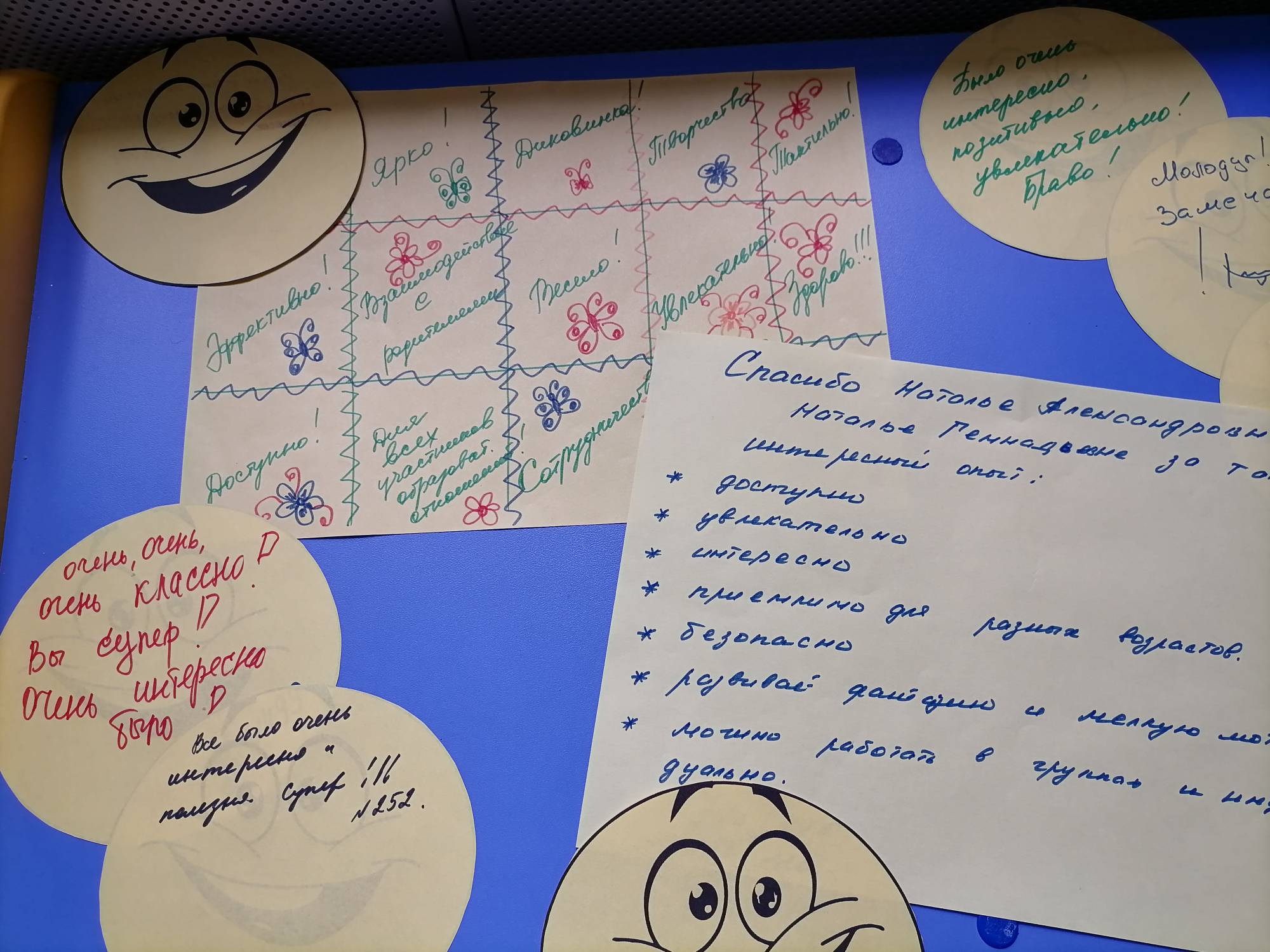 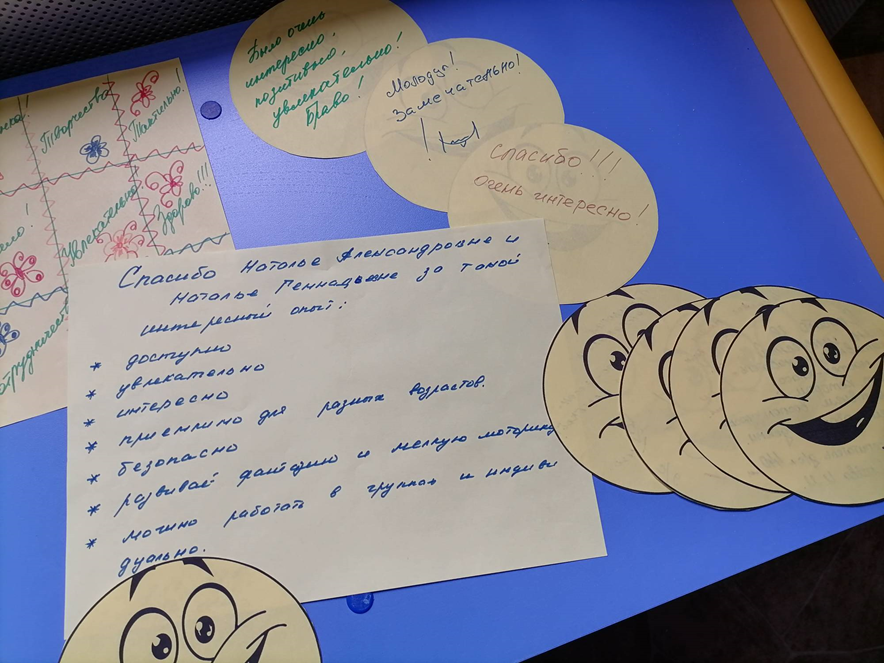 Список литературы:
http://kaslicastiron.ru/history 
https://mishka-knizhka.ru/skazki-bazhoural-characters/pavel-bazhov/ 
https://www.livemaster.ru/topic/2836439-sverdlovskij-yuvelirnyj-zavod-mineralogicheskaya-masterskaya-i-yuveliry-urala va/ 
https://nashural.ru/culture/ 
http://www.uwca.ru/ 
Справочные и документальные материалы из архивов семей воспитанников и библиотеки имени  С.А Тюленина